"1С:Предприятие": самая популярная в России/СНГ платформа разработки с поддержкой PostgreSQL
Петр Грибанов, 1C
grip@1c.ru
О компании
Фирма «1С» (произносится Один эс) — российская компания, специализирующаяся на дистрибьюции, поддержке и разработке компьютерных программ и баз данных делового и домашнего назначения.
Википедия
2
О компании
Фирма «1С» (произносится Один эс) — российская компания, специализирующаяся на дистрибьюции, поддержке и разработке компьютерных программ и баз данных делового и домашнего назначения.
Википедия
3
О компании
1С:Предприятие 8
Фирма «1С» производит: 
средства разработки бизнес-приложений и 
бизнес-приложения, созданные с помощью этих средств
Продукты на платформе 1С:Предприятие
Продукты от 1С (20+ продуктов)
1С:Бухгалтерия
КОРП
1С:Упрощенка
1С:Предприниматель
1С:Управление Небольшой Фирмой
Управление торговлей
1С:Зарплата и управление персоналом
…
…
1С:ERP Управление предприятием 2.0

Продукты от партнеров («1С-Совместимо!»)
1200+ продуктов
1 000 000 внедрений

300 000 разработчиков
5
Автоматизация корпорации
СЛОЖНАЯ бизнес-логика
Быстро меняющаяся
МНОГО данных
МНОГО пользователей
В том числе мобильных
Безопасность данных
Сложная отчетность
Распределенные офисы
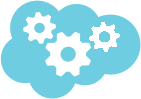 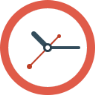 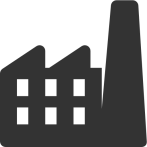 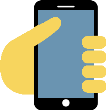 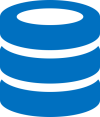 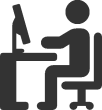 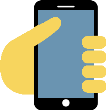 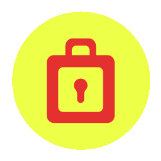 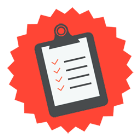 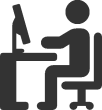 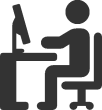 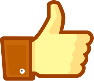 Автоматизация корпорации
СЛОЖНАЯ бизнес-логика
Быстро меняющаяся
МНОГО данных
МНОГО пользователей
В том числе мобильных
Безопасность данных
Сложная отчетность
Распределенные офисы
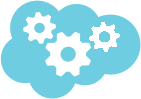 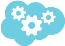 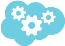 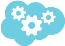 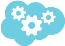 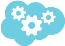 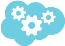 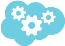 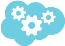 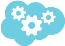 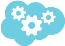 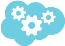 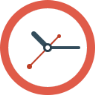 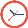 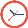 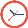 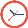 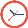 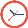 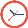 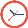 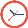 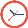 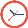 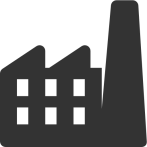 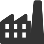 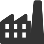 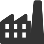 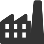 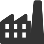 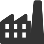 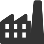 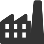 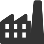 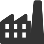 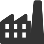 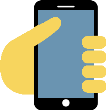 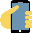 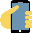 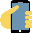 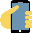 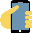 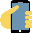 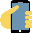 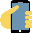 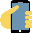 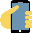 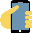 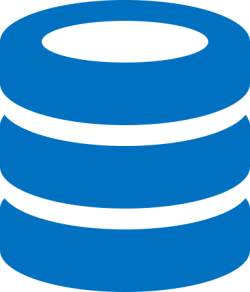 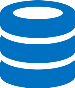 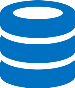 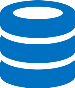 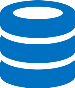 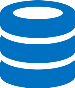 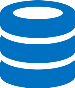 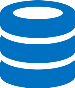 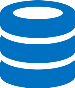 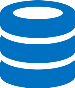 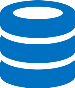 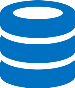 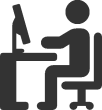 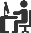 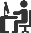 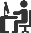 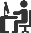 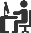 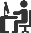 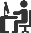 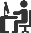 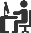 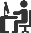 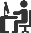 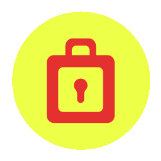 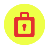 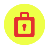 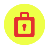 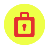 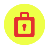 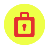 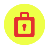 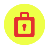 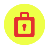 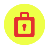 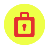 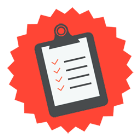 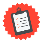 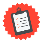 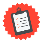 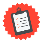 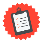 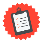 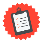 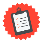 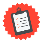 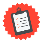 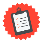 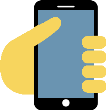 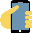 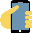 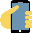 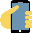 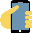 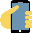 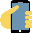 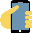 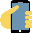 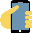 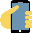 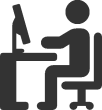 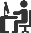 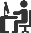 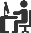 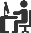 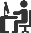 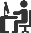 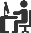 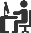 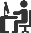 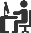 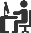 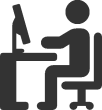 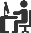 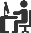 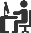 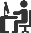 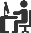 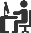 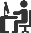 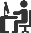 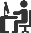 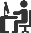 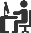 Отказоустойчивость
Интеграция со сторонним ПО
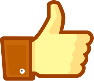 Что делать?
СЛОЖНАЯ быстро меняющаяся бизнес-логика?
Разработчик должен оперировать бизнес-сущностями, не отвлекаясь на технические детали (eDSL – embedded Domain Specific Language)
МНОГО данных?
Поддержка промышленных СУБД
МНОГО пользователей?
Кластера серверов, балансировка нагрузки
Мобильные пользователи?
Поддержка мобильных устройств
Безопасность данных?
Встроенные механизмы безопасности
Сложная отчетность?
Удобный дизайнер отчетов
Распределенные офисы?
Механизм обмена данными
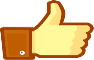 Модель разработки прикладного решения 1С
Понятия, в которых оперирует разработчик.
«Кирпичи», из которых он строит бизнес-приложение.
Программный класс
Таблица базы данных
Сервер
Программная библиотека
Справочник
Документ
План счетов
Бизнес-процесс
Платформа 1С:Предприятие
9
Платформа берет на себя рутинную часть разработки
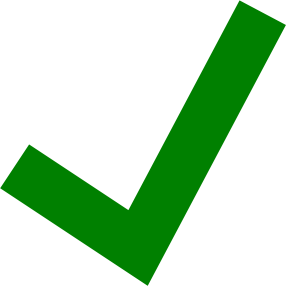 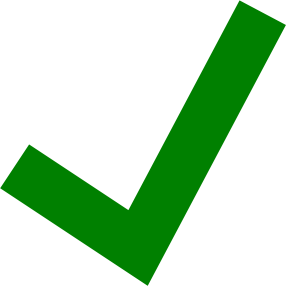 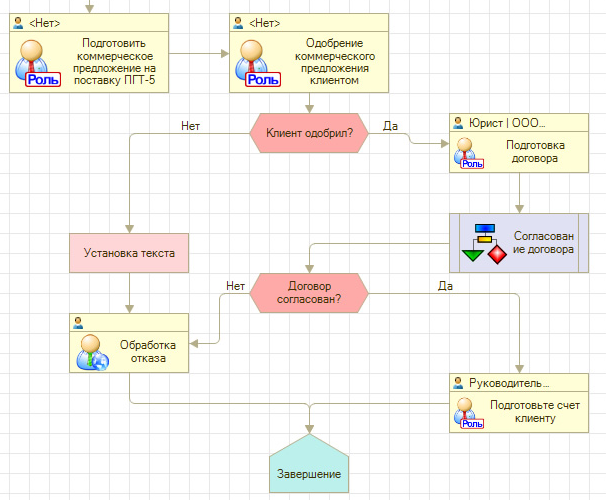 Накладная
Дата
Контрагент1
Контрагент2
Сумма
….
….
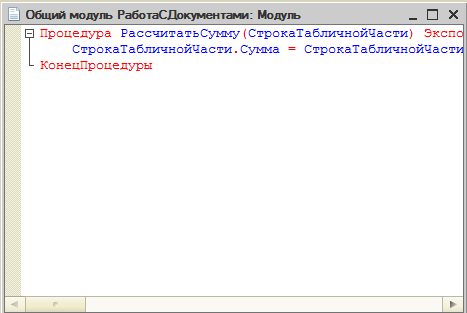 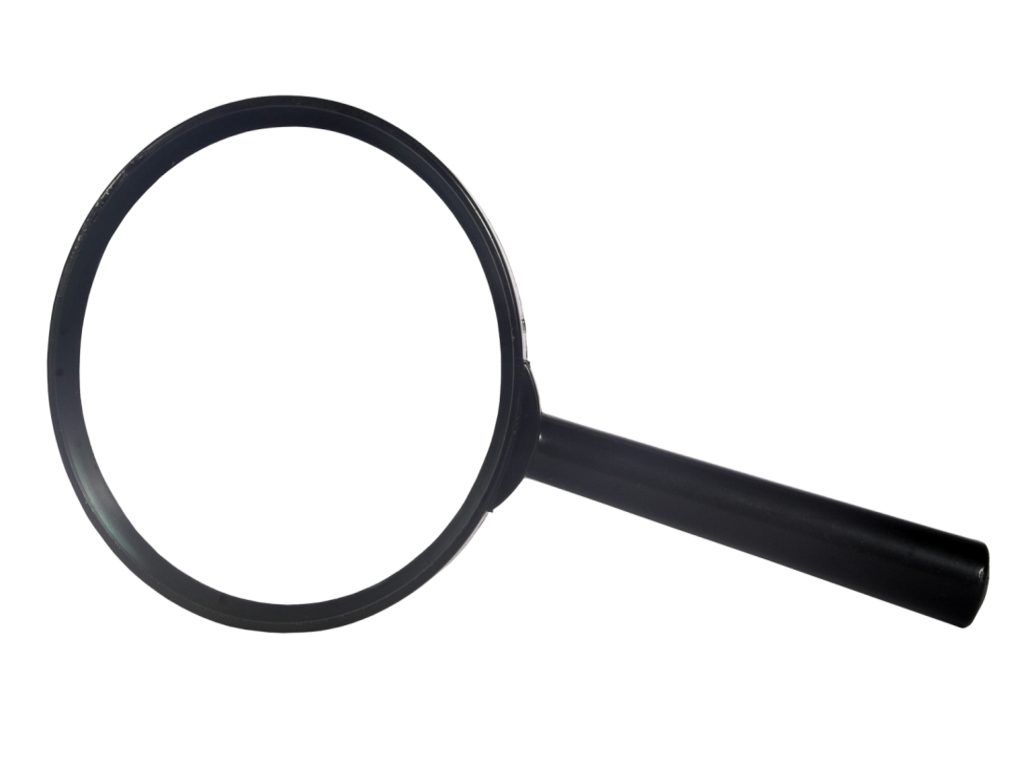 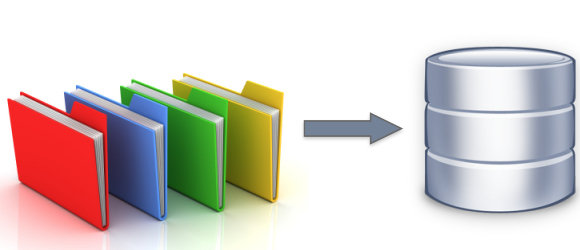 База данных
Программная модель
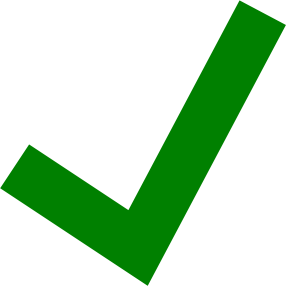 Пользовательский интерфейс
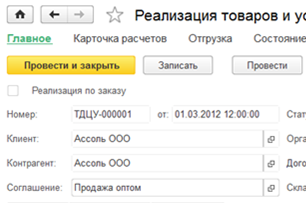 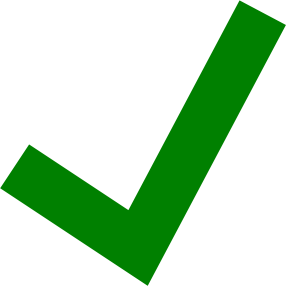 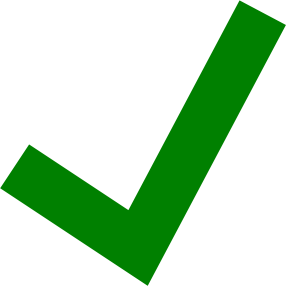 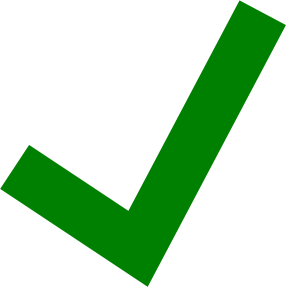 Отчеты
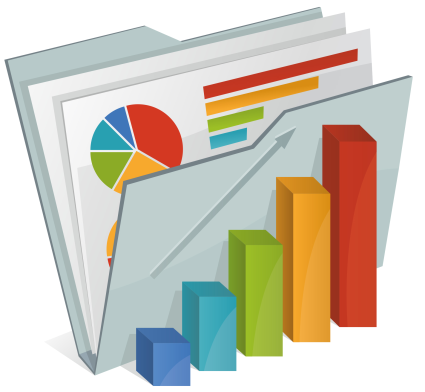 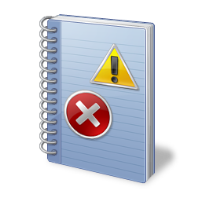 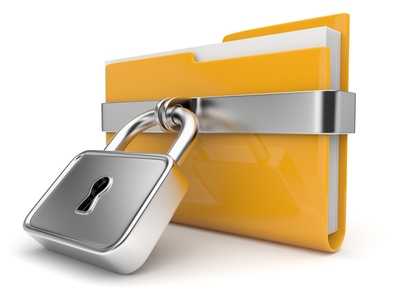 Журналирование
Права доступа
Особенности и преимущества
Высокая скорость освоенияПредметно-ориентированная модель, единый набор средств разработки
Высокая скорость разработки Удобная, интуитивно понятная среда разработки
Функциональность и гибкость при создании автономных или интегрированных решений, широкие возможности интеграции
Кроссплатформенность Созданные приложения сразу готовы работать в различных ОС – Windows, Linux, Mac OS, iOS (iPad, iPhone), Android, Windows Phone/Windows 8.1/ Windows 10, в облаке (например, SaaS)
[Speaker Notes: 03.11.2015
http://v8.1c.ru/predpriyatie/QuestionsPlatform.htm#9 
http://v8.1c.ru/news/publication.jsp?id=193 
!!! ОБНОВИТЬ ПЕРЕД МЕРОПРИЯТИЕМ !!!]
Высокая скорость освоения
Написание программ на встроенном языке 1С 
осваивается за 2-3 недели – 
на уровне, достаточном для решения несложных задач
Особенности и преимущества
Прикладные решения поставляются в исходных кодах.
Нужна доработка – напиши/перепиши сам
13
Особенности и преимущества
Платформенный подход:
Расширяем платформу – получаем новые возможности 
(поддержку новых ОС, СУБД)

Прикладные решения менять не обязательно!

(свежие примеры – поддержка клиента на MacOS, поддержка Windows в мобильной платформе)
14
Разработка в среде «1С:Предприятие»
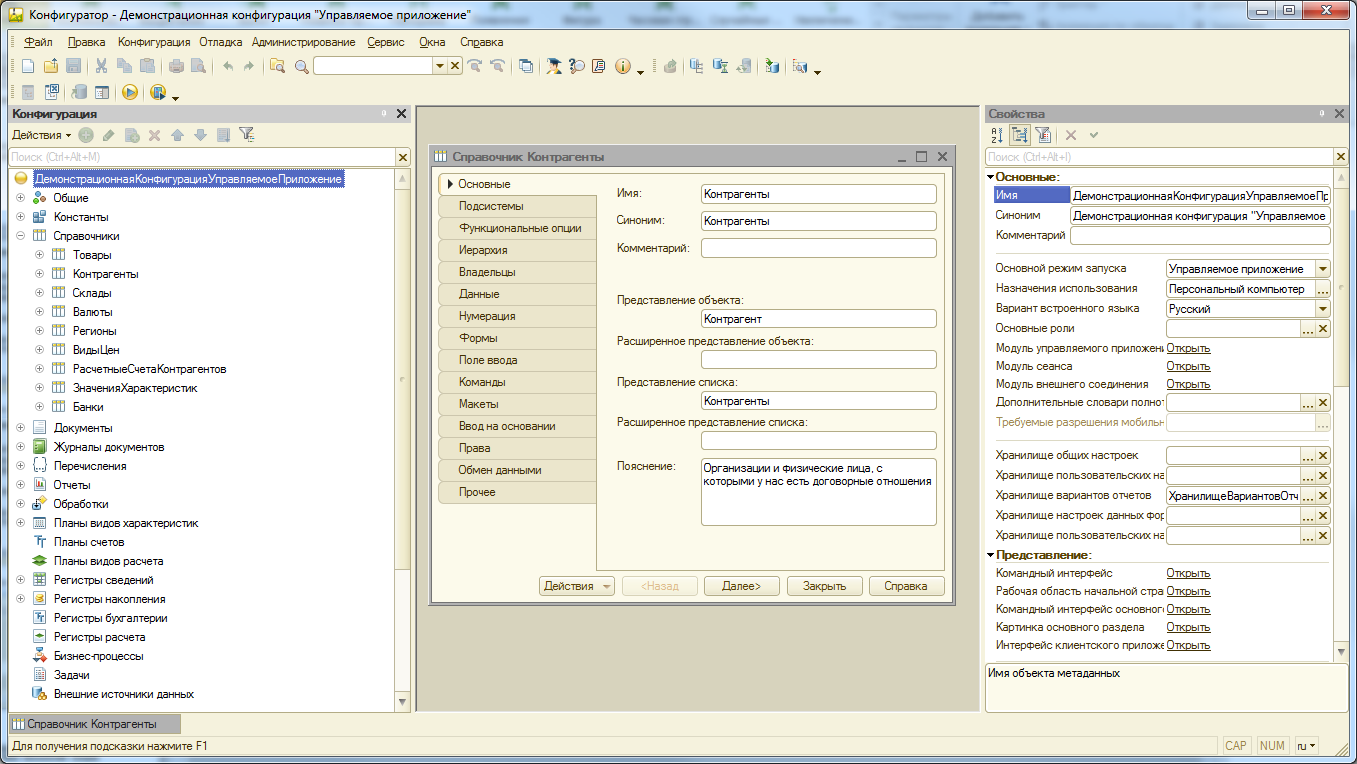 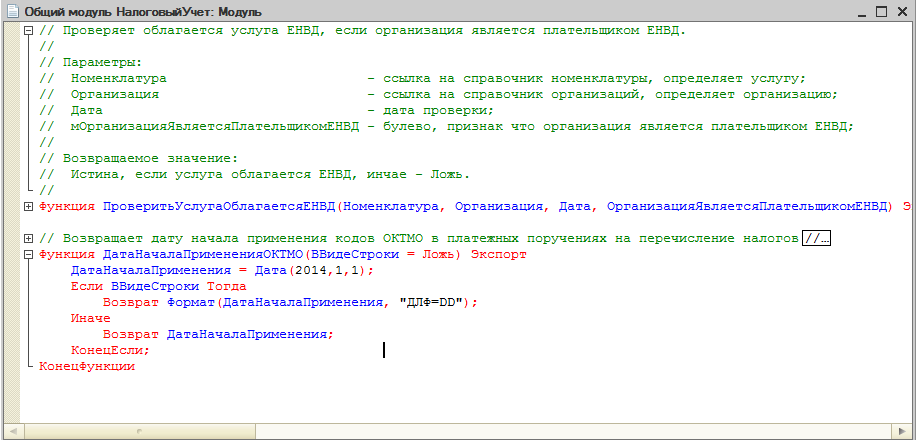 Разработка в среде «1С:Предприятие»
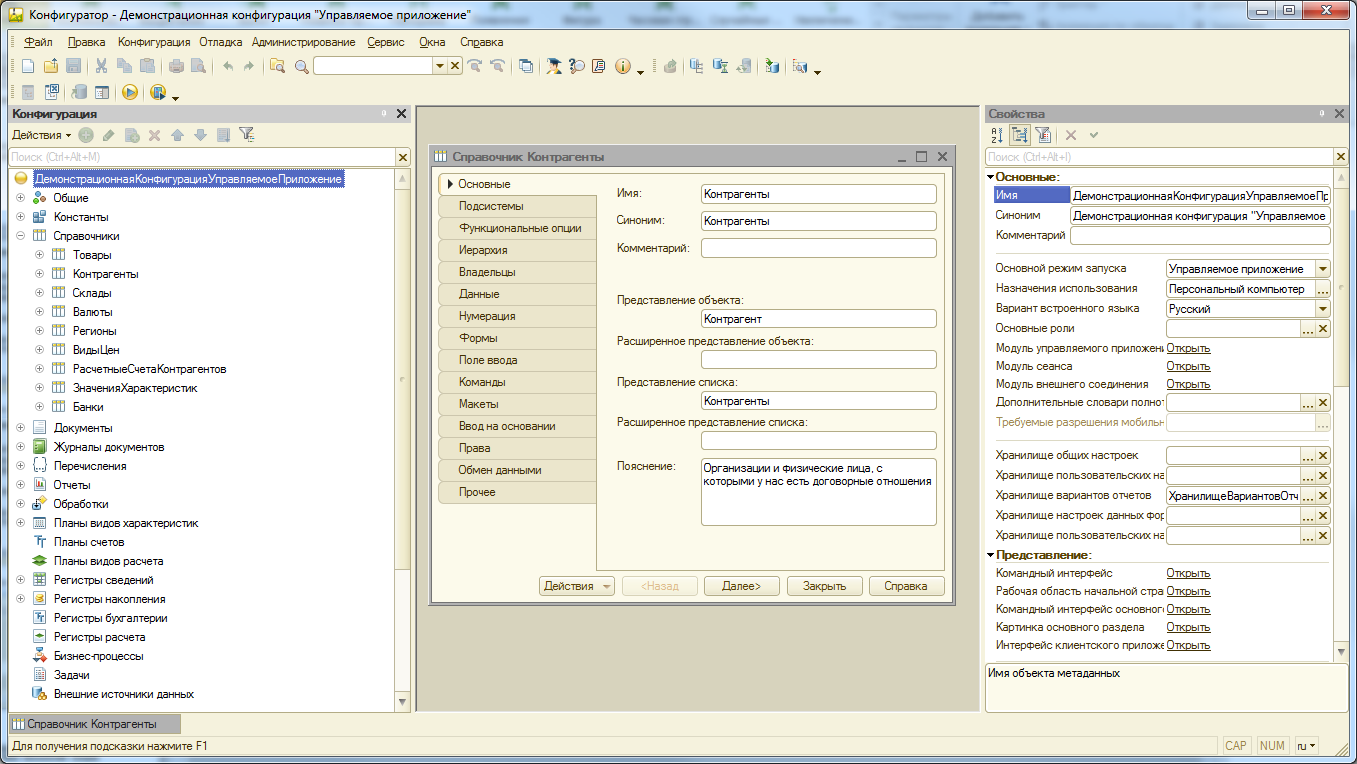 Обычное приложение
Windows
Linux
MacOS
Web-браузер

Мобильное приложение:
iOS
Android
WindowsPhone
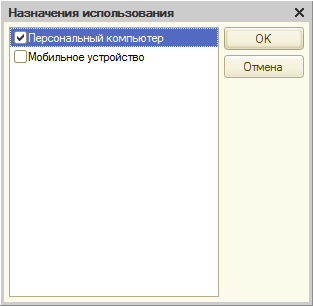 1C:Enterprise Development Tools
Новая среда разработки – самостоятельное приложение на базе технологий Eclipse
Объединены как особенности инструментов Eclipse, так и особенности конфигуратора 1С:Предприятия
Вы сможете использовать существующие навыки разработки, когда решите воспользоваться 1C:Enterprise Development Tools
Не требует отдельного лицензирования
[Speaker Notes: 04.08.2015
http://v8.1c.ru/overview/release_IDE/

Объединение инструментов Eclipse и конфигуратора: Например, широкое использование разнообразных редакторов - это особенность Eclipse. А наличие Properties View (палитры свойств), которая позволяет выполнять редактирование объектов без открытия собственного редактора, – это особенность конфигуратора]
Разработка 1С в IDE Eclipse
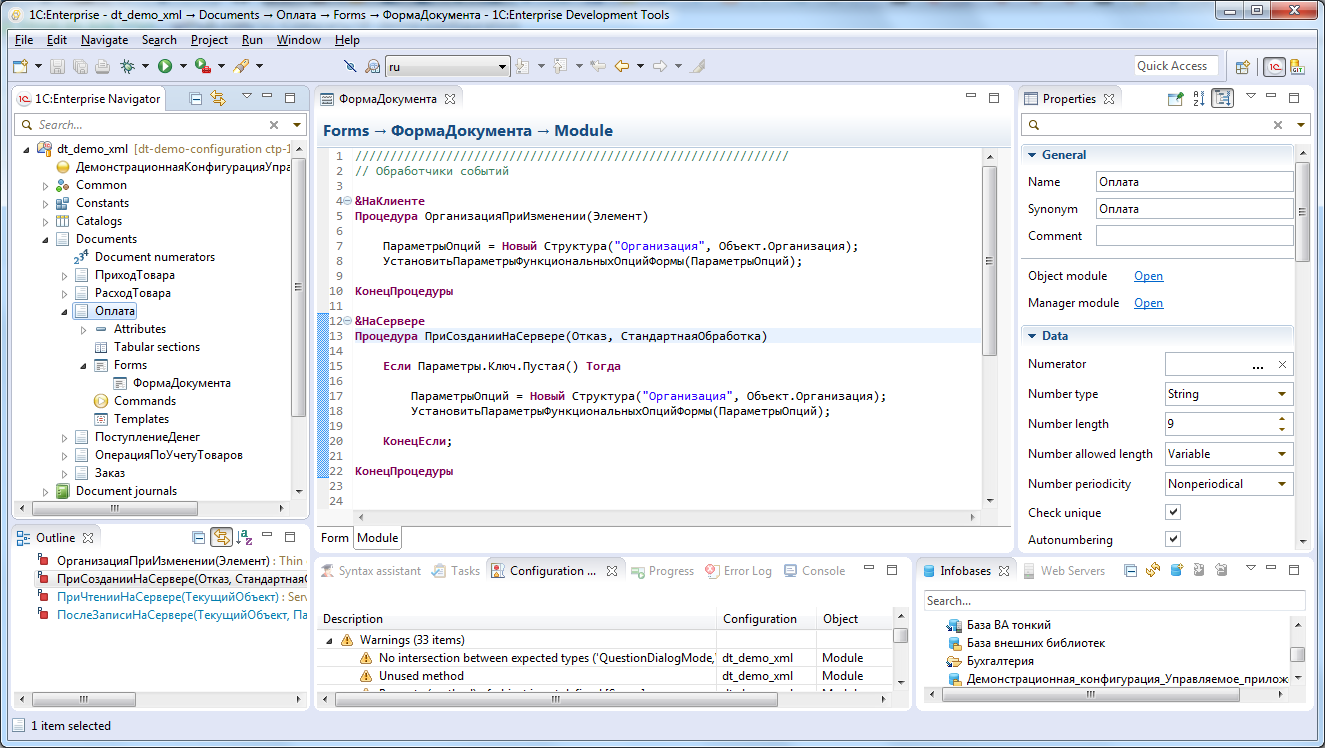 Платформа 1С:Предприятие
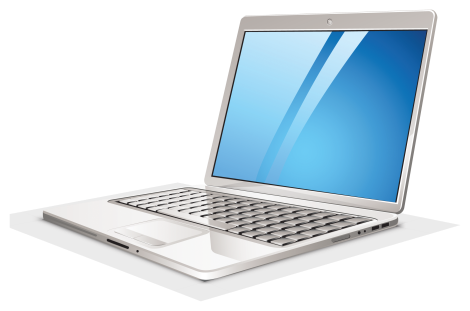 Клиент
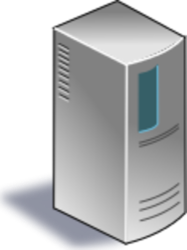 Сервер приложений
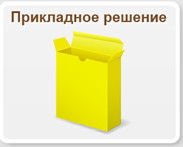 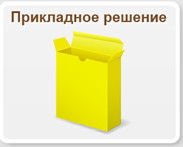 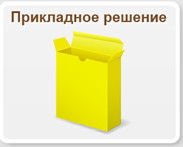 Управление торговлей
Бухгалтерия
ERP
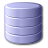 База данных
19
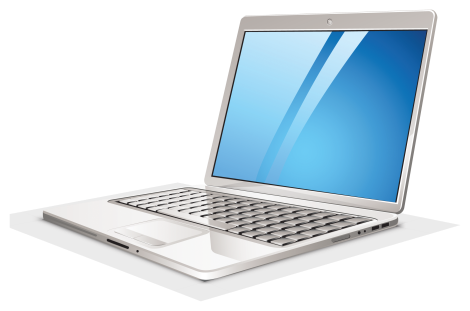 Клиент
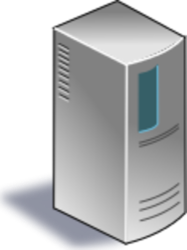 Сервер приложений
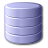 База данных
20
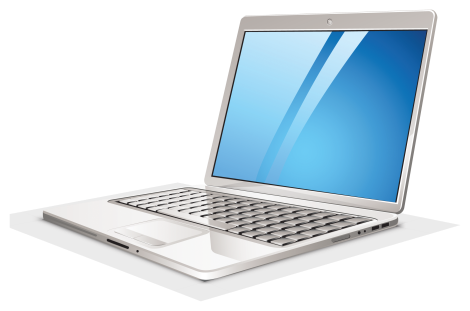 Клиент
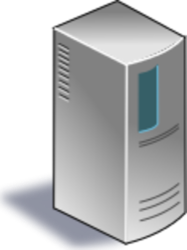 Сервер приложений
MS SQL ServerOracleIBM DB2PostgreSQL
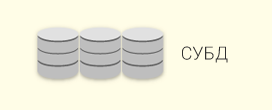 21
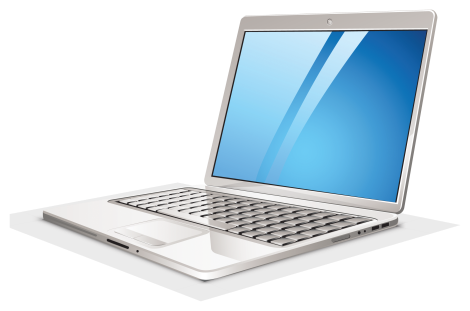 Клиент
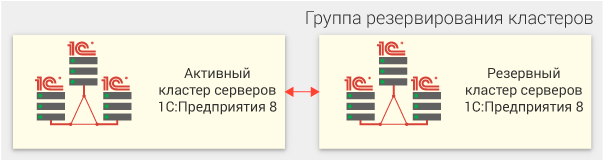 WindowsLinux
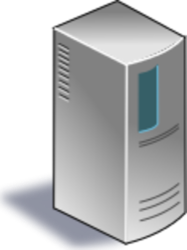 MS SQL ServerOracleIBM DB2PostgreSQL
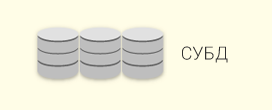 22
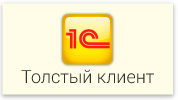 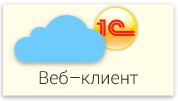 WindowsLinux
MacOS
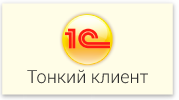 WindowsLinux
MacOS
Internet ExplorerChromeFirefoxSafari
AndroidiOSWindows Phone
~
Microsoft IISApache
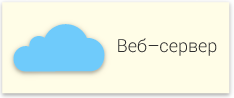 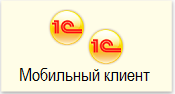 ~
~
Работа под управлением различных ОС
Работа с лидирующими промышленными СУБД
При внедрении может использоваться гетерогенная инфраструктура
Различные ОС на разных серверах
Различные ОС на разных клиентах
Различные СУБД для разных узлов распределенной системы
~
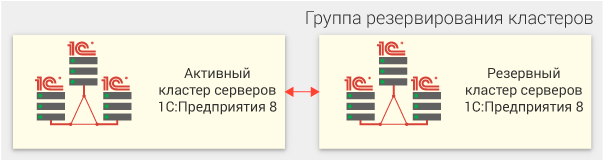 WindowsLinux
MS SQL ServerOracleIBM DB2PostgreSQL
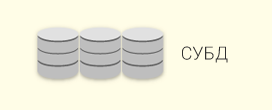 23
Облачное решение1cFresh
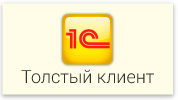 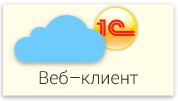 WindowsLinux
MacOS
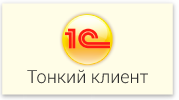 WindowsLinux
MacOS
Internet ExplorerChromeFirefoxSafari
AndroidiOSWindows Phone
~
Microsoft IISApache
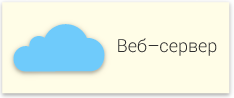 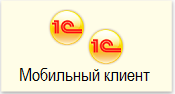 ~
~
~
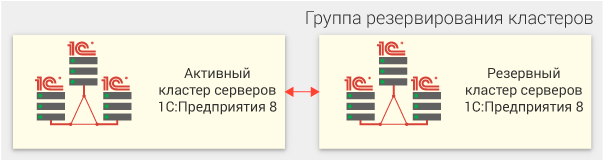 WindowsLinux
MS SQL ServerOracleIBM DB2PostgreSQL
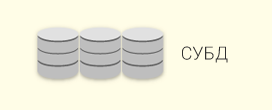 24
Облачное решение1cFresh
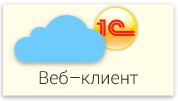 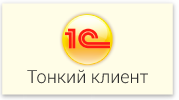 WindowsLinux
MacOS
Internet ExplorerChromeFirefoxSafari
AndroidiOSWindows
~
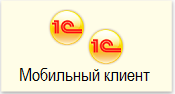 ~
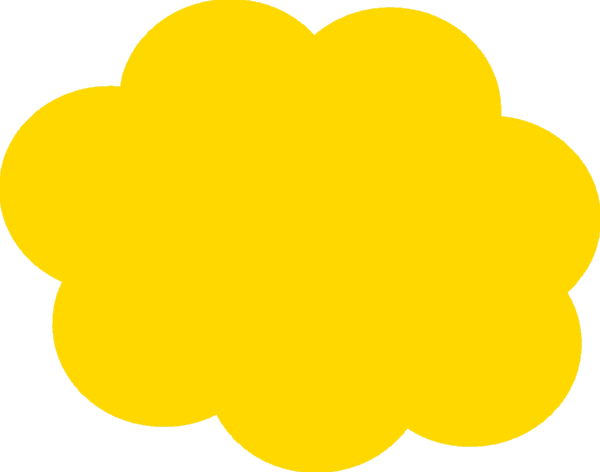 Сервис 1С http://1cfresh.com
Программный продукт 1cFresh
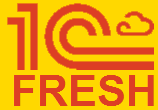 25
Мобильная платформа
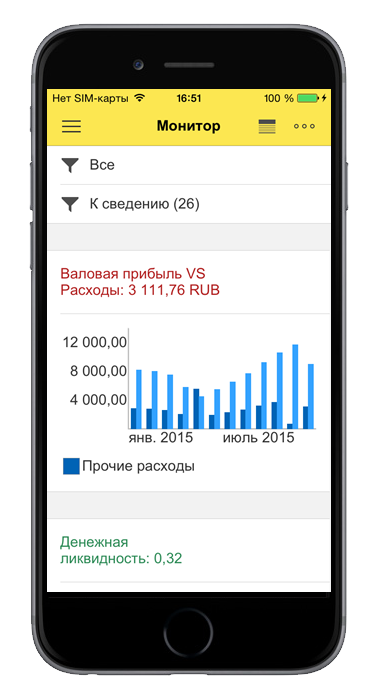 Разработчик 1С = «мобильный» разработчик
Для создания мобильных приложений используются знакомые средства разработки 1С
Значительно упрощается отладка основных алгоритмов приложений (делается в привычной среде Конфигуратора 1С)
Можно использовать уже имеющуюся функциональность прикладных решений, задействовать привычные механизмы интеграции приложений 1С
Доступ к мобильной функциональности:
мультимедиа (фото, видео и пр.)
геопозиционирование (geolocation) и геокодирование
SMS, почта, телефонные звонки
И т.д.
Android, iOS, WindowsPhone
Мобильная программа конференции создана на мобильной платформе «1С:Предприятие»
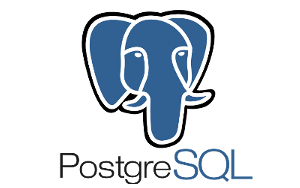 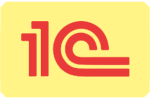 +
Вместе с 2006 года
27
1C и PostgreSQL
Внедрения 1С
1С – использование PostgreSQL в облачном сервисе http://1cFresh.com
28
PostgreSQL в сервисе http://1cfresh.com
Несколько десятков инстансов PostgreSQL
Каждый инстанс – до 500 одновременно работающих пользователей
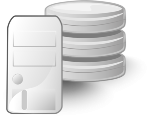 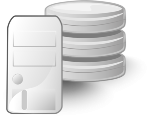 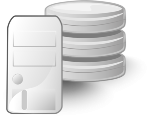 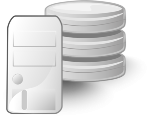 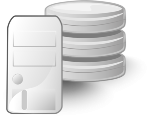 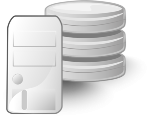 WindowsMS SQL
WindowsMS SQL
WindowsMS SQL
WindowsMS SQL
LinuxPostgreSQL
LinuxPostgreSQL
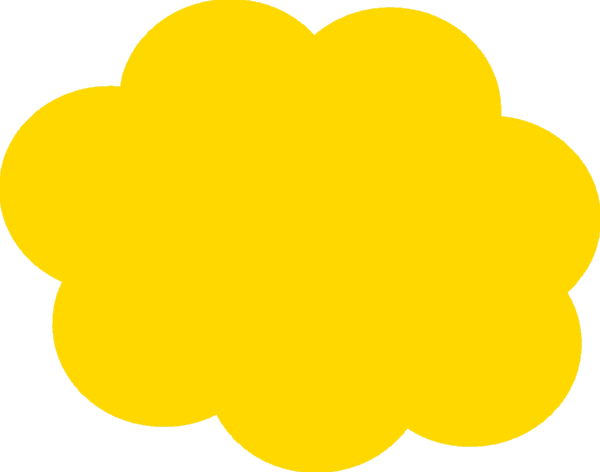 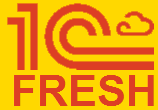 Особенности работы 1С с БД
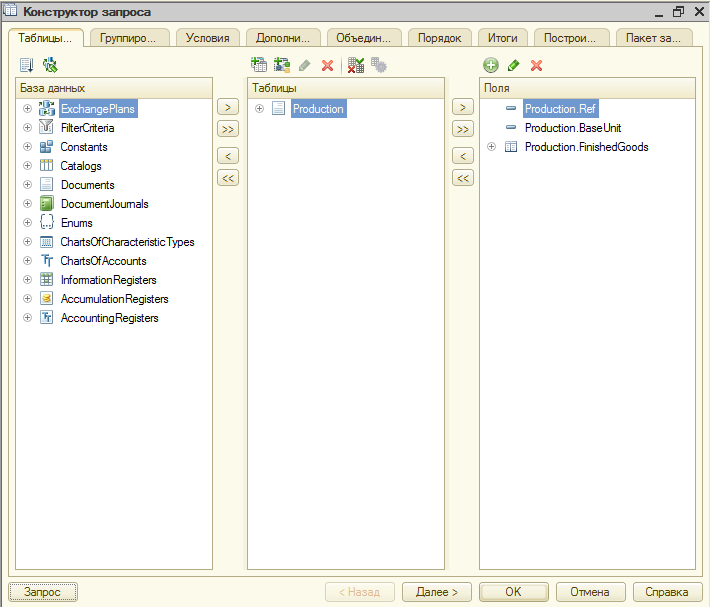 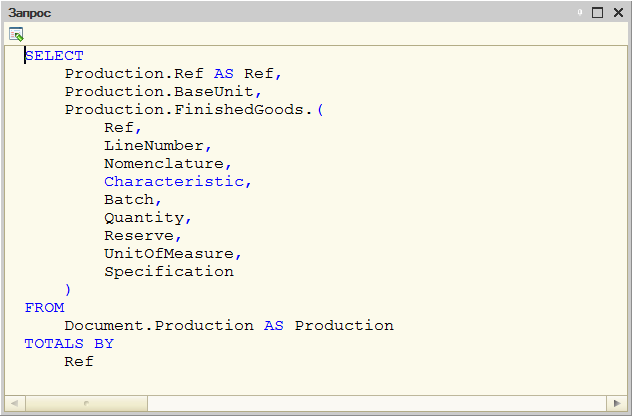 SQL
MS SQL
Oracle
IBM DB2
PostgreSQL
SDBL
30
Улучшение работы 1С с PostgreSQL
Мониторинг запросов, оптимизация работы SDBL c PostgreSQL
Временные таблицы создаются в отдельной схеме pg_temp
Настройка PostgreSQL
Идеология 1С – используем Pure PostgreSQL
В результате найдены 2 бага в PostgreSQL 
EXISTS + LEFT OUTER JOIN (существовал 12 лет)
Неэффективная работа OUTER JOIN
31
Спасибо компании Postgres Professional
и Федору Сигаеву лично!
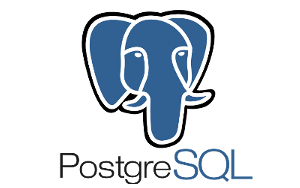 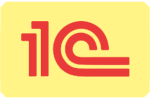 +
32